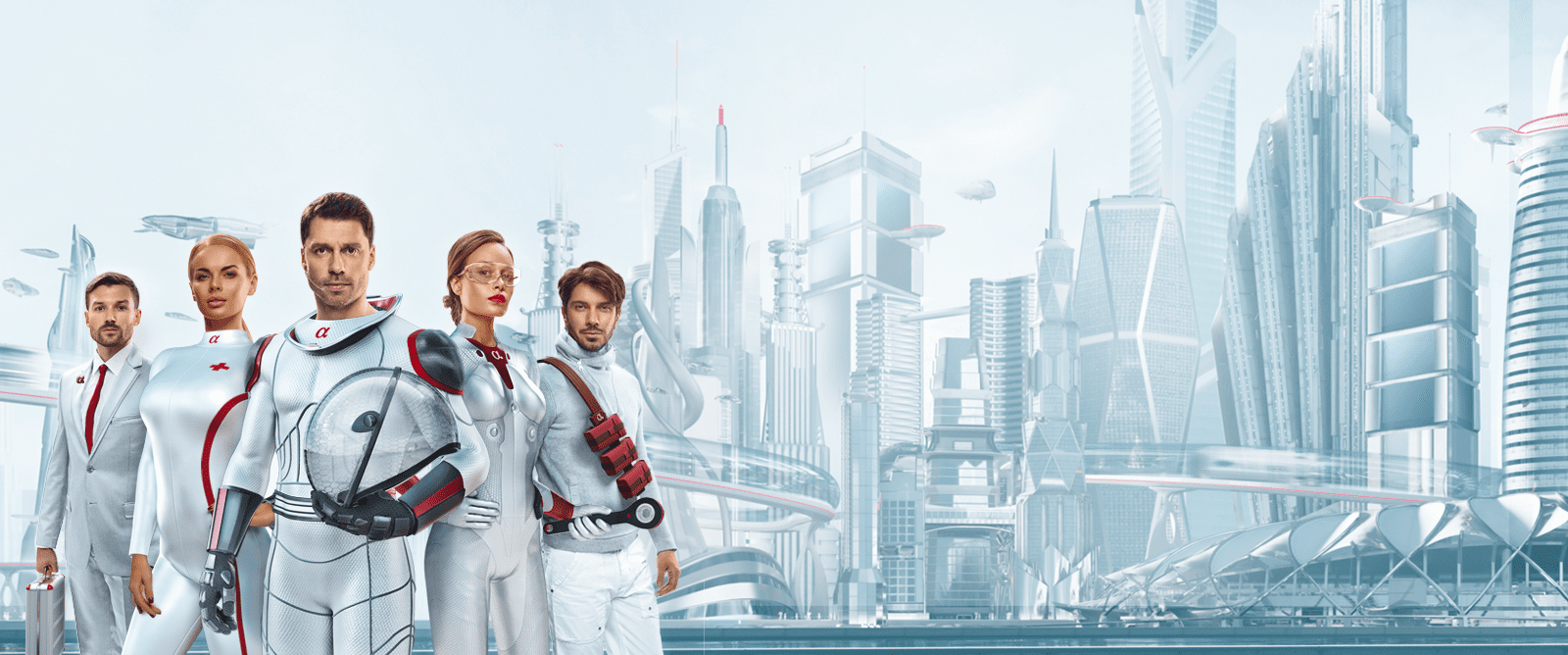 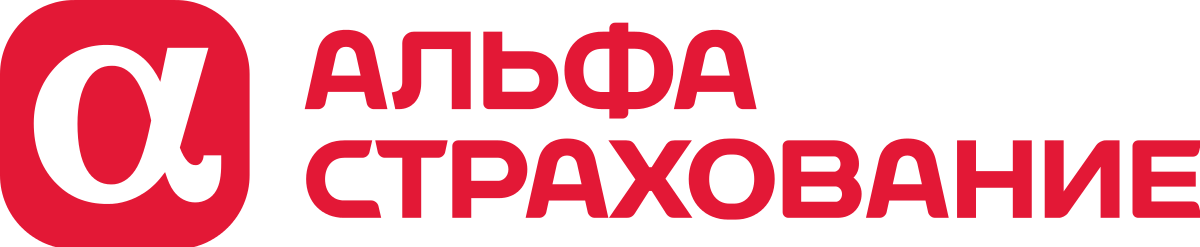 Комплексное страхование ответственностимедицинских организаций и медицинских работников
Челябинской области
Кто может быть застрахован
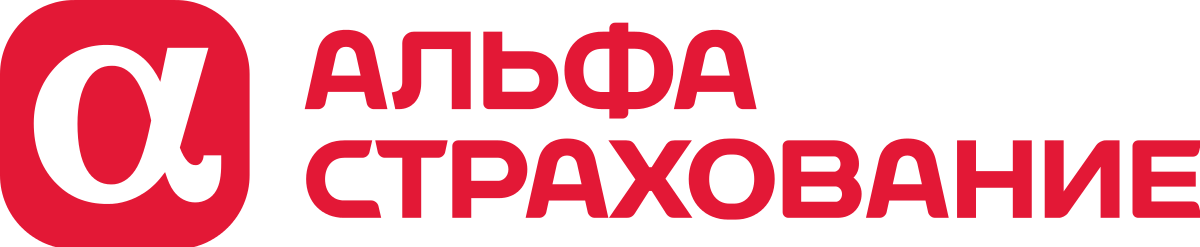 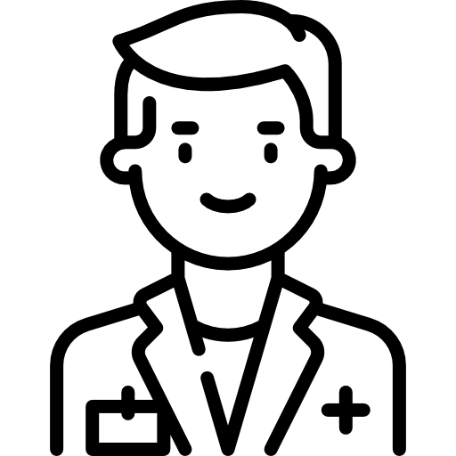 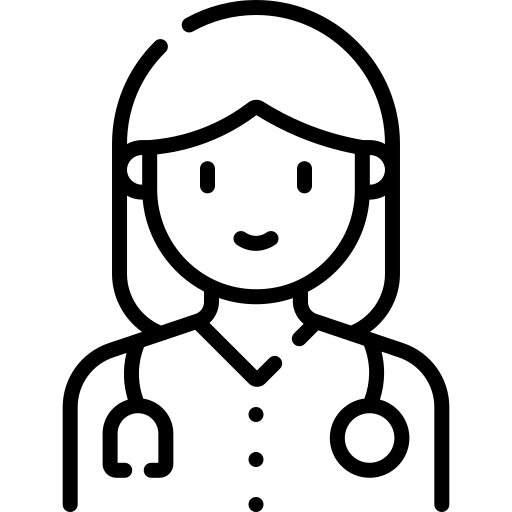 Младший и средний медицинский персонал
Врач
Специализация:
Акушерство-гинекология, репродуктология, эмбриология
Любая хирургия (за исключением пластической)
Любая стоматология
Анестезиология-реаниматология
Эндоскопия, трансплантология, травматология и ортопедия
Иные специальности
Специализация не указывается
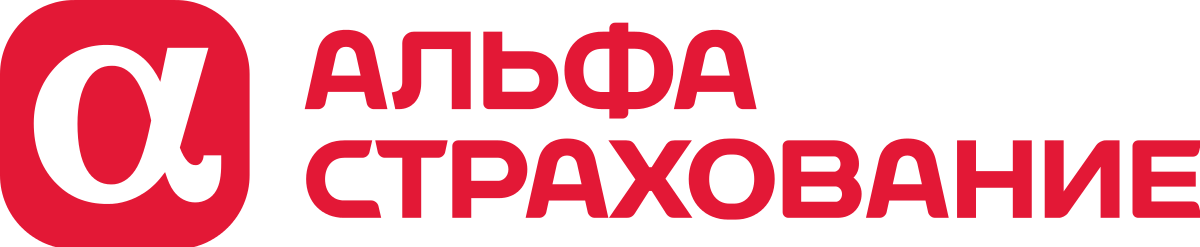 Страхование по специальным льготным тарифам возможно только через Медицинскую палату Челябинской области
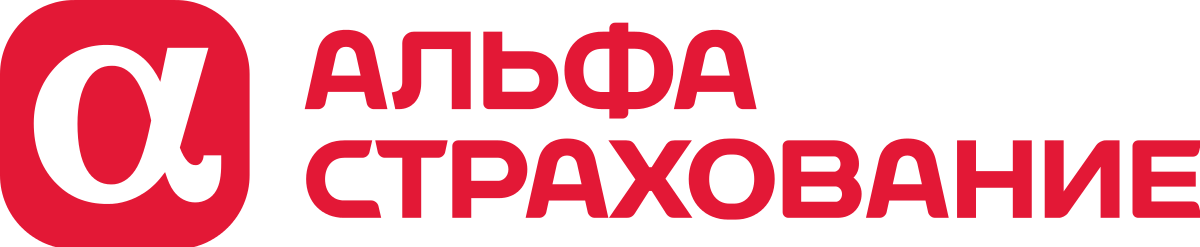 СЛУЧАЙ ИЗ ПРАКТИКИ:В городе N во время проведения оперативного хирургического вмешательства, хирургическая бригада, состоящая из двух врачей, оставила в брюшной полости марлевые тампоны. Пациентка обратилась в суд за возмещением вреда здоровью и компенсацией морального вреда в размере 800 000 рублей. Суд удовлетворил требования в полном объеме. Больница (ЛПУ) должна выплатить 800 000 рублей. Так как застрахована гражданская ответственность ЛПУ и профессиональная ответственность врачей, то АО «АльфаСтрахование» ПОЛНОСТЬЮ выплатила 800 000 рублей потерпевшей стороне.
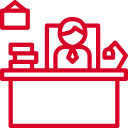 СЛУЧАЙ ИЗ ПРАКТИКИ:

В городе N был оперирован пациент в хирургическом отделении ГБУЗ по поводу секвестрированной грыжи. Во время операции в полости диска оставлено инородное тело (фрагмент костной ложки), которое извлечь не удалось. Пациент обратился в суд с иском в размере 600 000 рублей. Суд удовлетворил иск в полном объеме. АО «АльфаСтрахование» ПОЛНОСТЬЮ оплатила 600 000 руб.
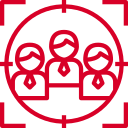 ГКБ №N страхует 20 хирургов,  каждого на 2 000 000 рублей. За каждого нужно заплатить 5 500 рублей. ИТОГО за 20 хирургов=110 000 р. Если будет иск к больнице, связанный с действиями этих хирургов, то «АльфаСтрахование» выплатит по каждому случаю 2 000 000 рублей. В страховую выплату входит возмещение вреда, в том числе морального, и реальный ущерб
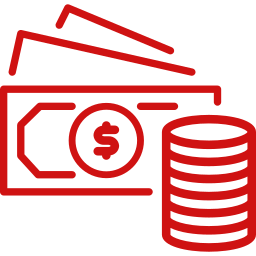 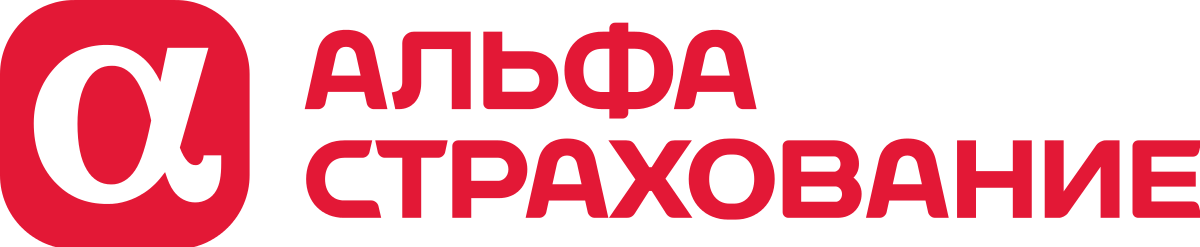 Способы оплаты страхования:
Каждый медицинский работник самостоятельно оплачивает полную стоимость участия в договоре страхования*

Солидарная оплата (софинансирование) 50/50
Половину стоимости оплачивает ЛПУ, половину стоимости оплачивает медицинский работник*

ЛПУ самостоятельно и в полном объеме оплачивает за каждого медицинского работника

*Первые два варианта оплачиваются на основании заявления застрахованного МР на бухгалтерию — просьба удержать из зарплаты определенную сумму для оплаты страхового взноса.
**Когда ЛПУ определиться с составом Застрахованных лиц и способом их оплаты - ЛПУ направляет список в адрес МП ЧО и заключаете с МП ЧО договор добровольного пожертвования, на основании которого будут перечислены деньги ПОСЛЕ заключения договора страхования.
Порядок урегулирования при страховом случае
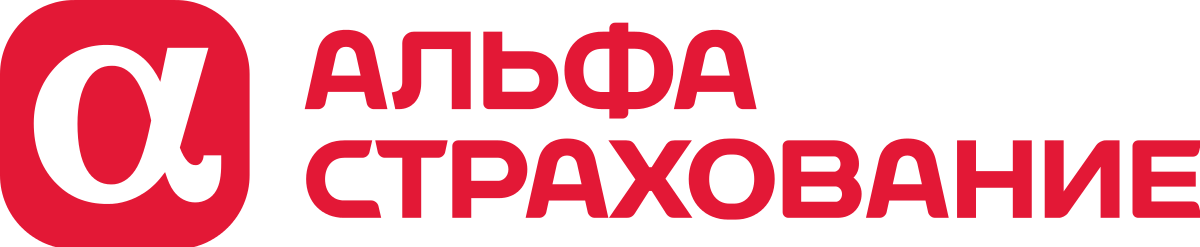 Документы для выплаты ЛПУ:                                     

Претензия от потерпевшей стороны в адрес ЛПУ

ЛПУ передает копию претензию в МП ЧО

МП ЧО уведомляет АльфаСтрахование (направляет скан претензии)
Документы для выплаты МР:

Претензия от потерпевшей стороны в адрес ЛПУ/ заявление в СУСК РФ

ЛПУ/врач передает копию претензии/заявления/постановление о возбуждении уголовного дела в МП ЧО

МП ЧО уведомляет АльфаСтрахование (направляет скан документов)
5
4
3
2
КОНТАКТЫ ДЛЯ СВЯЗИ И ВОПРОСОВ:
Матвеев Артем Андреевич- Руководитель комитета по правовым вопросам «Медицинская палата Челябинской области»
Тел: +7 908 570 40 72

2. Зябкина Мария Александровна - Заместитель исполнительного директора Союза медицинского сообщества «Медицинская палата Челябинской области»
Тел: +7 (351) 260-98-698-982-318-3772

3. Мусина Олеся Сергеевна – Руководитель дирекции по страхованию финансовых рисков АО «АльфаСтрахование» г. Москва
+7 963 468 76 88